Electronics
Topic 5: Inductors
Assumed prior learning
05_01_00
05_01_02
05_02_01
05_03_01
05_04_01
[Speaker Notes: Note for navigation on site: 
This information needs to be taken into account and needs to stated on the LMS, perhaps as part of the introduction?]
Outcomes
.
By the end of this unit the learner will be able to:
Identify and describe the two main types of inductors
Draw the symbol for an inductor
Name the unit of inductance and give its symbol
Describe what “change” an inductor resists
Explain inductance and how an inductor works
Explain the factors that determine the inductance of an inductor
Describe the factors that affect inductive reactance
Unit 5.1: Inductor Basics
Introduction
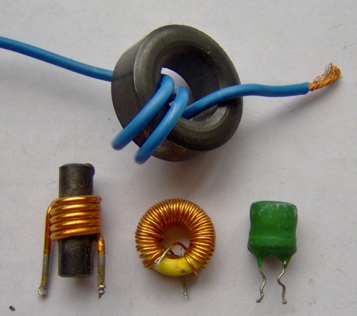 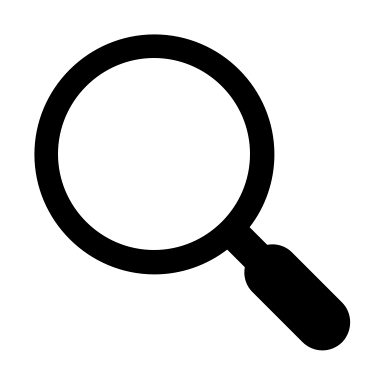 Inductors are extremely simple devices. They are literally just a coil of wire (usually wrapped around an iron core) as can be seen in this picture of different types of inductors.
But inductors can do some interesting things because of the magnetic properties of a coil of wire.
Build the Circuit
Let’s do a simple investigation to see if we can figure out what inductors are and what they do.
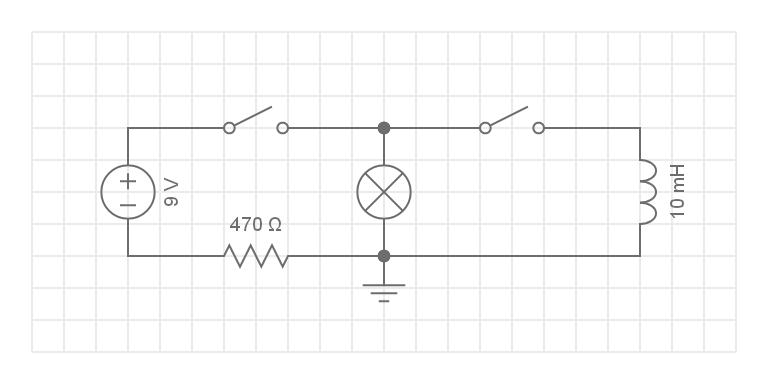 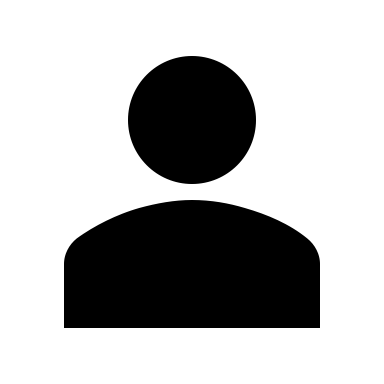 Build this circuit. Rollover or touch each symbol in the schematic to find out more. Watch the video if you need help.
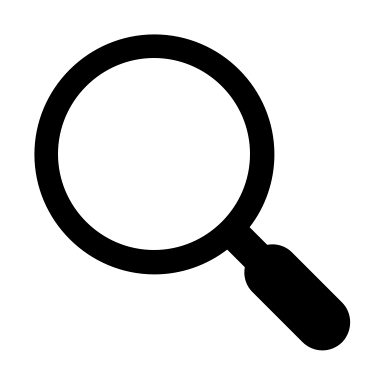 Watch how to build the circuit
[Speaker Notes: Reproduce schematic image as an image with hotspots over each component.
Component01 = on click present a tooltip with “This symbol represents a voltage source like a battery. Use a 9V battery.”
Component02 = on click present a tooltip with “This symbol represents a single pole, single throw switch. The switch in your kit will work like a normal light switch. Press it once and the circuit will close. Press it again and the circuit will open. This is switch 1.”
Component03 = on click present a tooltip with “This is just another single pole, single throw switch. This is switch 2.”
Component04 = on click present a tooltip with “This symbol represents the inductor. Look for the component that looks like this [image of a 10mH inductor e.g. https://i.ebayimg.com/thumbs/images/g/VQQAAOSwmfhX5jQP/s-l225.jpg] in your kit.
Component05 = on click present a tooltip with “This symbol represents a 1.5V torch bulb.”
Component06 = on click present a tooltip with “This symbol represents a 470Ω resistor.”
Hide tooltip on clicking away from component or another component.

Watch how to build the circuit = on click, play vid01 (see brief) full screen]
Step 1
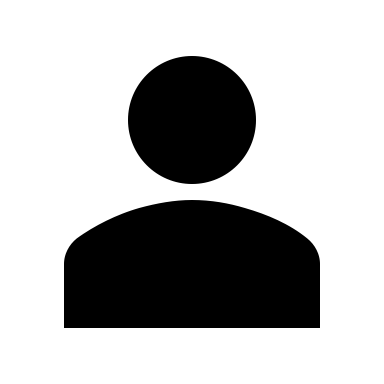 What do you expect will happen if you close switch 1 while keeping switch 2 open?
Img02
What will happen?
The bulb will light and go out.
The bulb will light and stay on.
The bulb will not light.
Check
[Speaker Notes: Img02 = image of the words “Step 1”
MQC – correct answer is b)

Check = on click, check the answer

Feedback:
Correct = Well done. That’s right if we close switch 1 with switch 2 open, we have a very simple circuit. The light bulb will shine and keep shining so long as the battery continues to provide a source of voltage or we flip switch 1 again.
Incorrect = That is not right. If we close switch 1 while keeping switch 2 open, we will have a very simple circuit. The light bulb will shine and keep shining so long as the battery continues to provide a source of voltage or we flip switch 1 again.]
Step 2
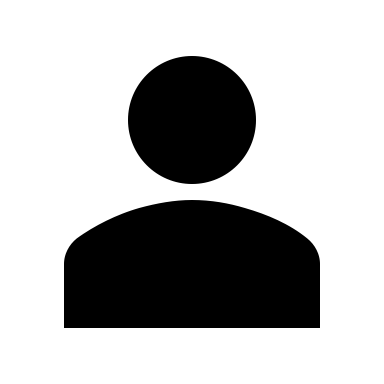 Now close switch 1 while keeping switch 2 open. Does the bulb do what you expected?
Open switch 1 again.
Img03
The light bulb should shine and keep shining until you open switch 1 again.
[Speaker Notes: Img03 = image of the words “Step 2”]
Step 3
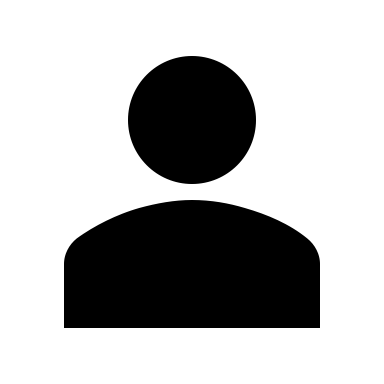 Now close switch 2 so that the inductor is connected in the circuit in parallel with the light bulb.
Watch carefully what happens to the bulb as soon as you close switch 1.
Img04
What happened to the bulb?
It flashed
It did not light at all
It lit and stayed on
Check
[Speaker Notes: Img04 = image of the words “Step 3”
MQC – correct answer is a)

Check = on click, check the answer

Feedback:
Correct = Well done. You should have seen that the bulb lit up very briefly but then went out again.
Incorrect = This is not what you should have seen. You should have seen the bulb light up and then go out again.]
Step 4
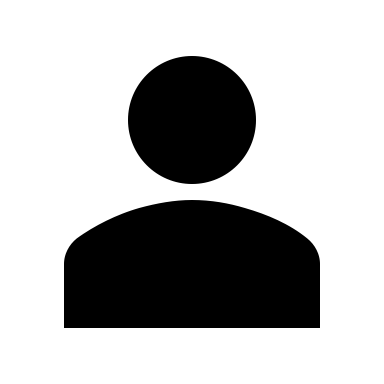 Now, watching carefully what happens to the bulb, open switch 2 again.
Img05
What happened to the bulb?
It stayed off
It went on
It flashed
Check
[Speaker Notes: Img04 = image of the words “Step 3”
MQC – correct answer is c)

Check = on click, check the answer

Feedback:
Correct = Well done. You should have seen that the bulb lit up very briefly but then went out again.
Incorrect = This is not what you should have seen. You should have seen the bulb light up and then go out again.]
Strange behaviour
With an inductor in the circuit, we saw the bulb behaving quite strangely.
Vid02
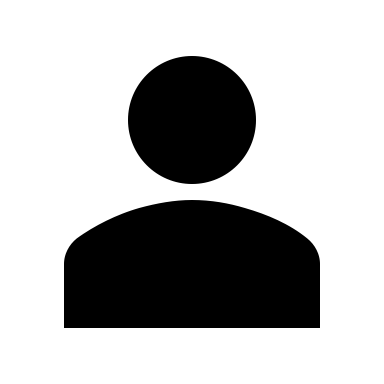 Watch the video to find out why the bulb behaved this way.
What are inductors?
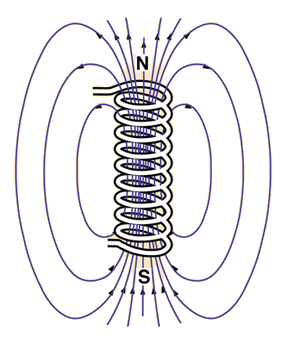 Inductors are simple electromagnets. The current flowing through them produces a magnetic field around the coil. This magnetic field stores energy.
Remember electromagnetism?
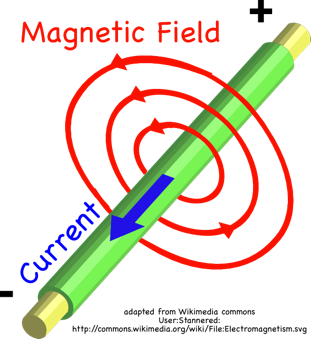 There are 2 important things we need to remember about electromagnetism:
A current flowing through a wire will induce a magnetic field around the wire.
A changing magnetic field creates a voltage in opposition to the current that created the magnetic field in the first place. This is Lenz’s Law.
Revise electromagnetism
Click the button if you need to revise electromagnetism in more detail.
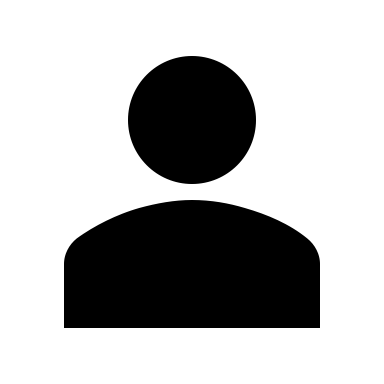 Current starts flowing
So, as soon as current starts to flow through the inductor, a magnetic field begins to form. But this growing field is changing and so creates a voltage that opposes the current flowing through the inductor. The electrical energy of the opposed current gets stored in the magnetic field.
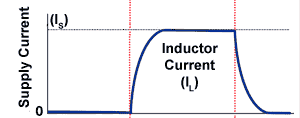 Current keeps flowing
Once the magnetic field is at its strongest, it stops changing and is stable. In this state, no opposing voltage is produced and there is nothing opposing the flow of current through the inductor. The inductor behaves like an ordinary piece of wire.
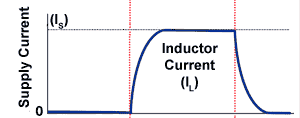 Current stops flowing
When the circuit is broken and current stops flowing through the inductor, the magnetic field starts changing again, decreasing this time. This change produces a voltage, again in opposition to the changing current. This time the voltage tries to keep the current flowing and the energy stored in the magnetic field gets converted back into electrical energy.
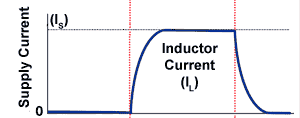 A great analogy
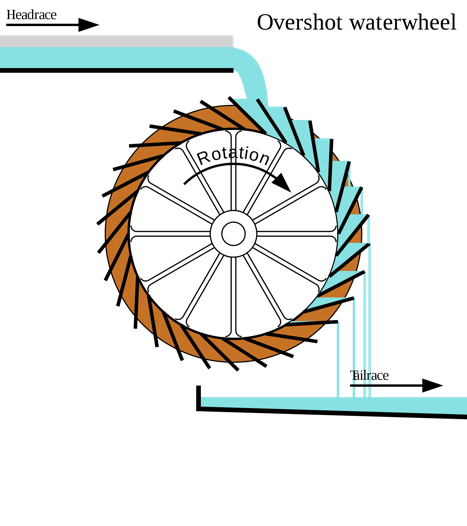 Think of an inductor like a water wheel. As the water starts flowing, the wheel will tend to prevent the flow but will gradually speed up. As it speeds up, more and more energy gets stored as its momentum.
When the water stops flowing, the wheel’s momentum will try and keep the water flowing for a bit.
The bottom line
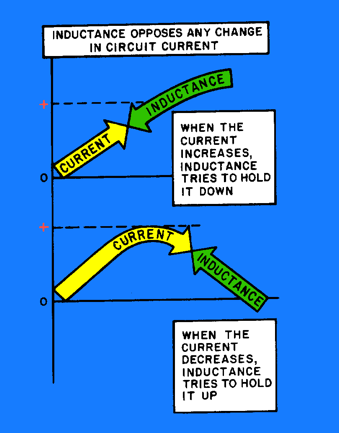 This is what you must know about inductors.
Inductors oppose changes in the flow of current.
1
Indictors store energy in a magnetic field.
2
An inductor’s ability to store energy in a magnetic field is called inductance.
3
What determines the inductance of an inductor?
The inductance of an inductor is determined by 4 things:
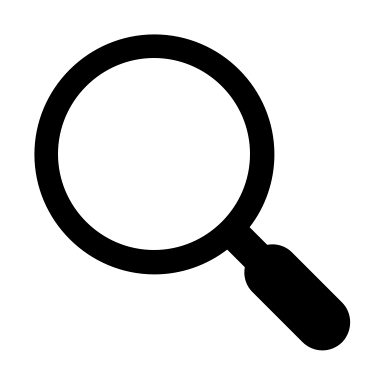 The number of coils: more coils = more inductance
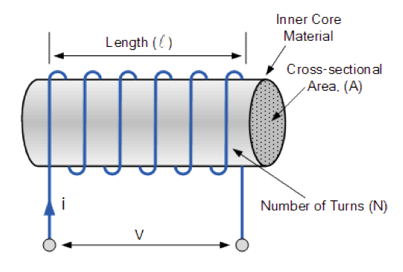 1
Material of the inductor core: iron = more inductance than air.
2
Length of the coil: shorter coil = more inductance
3
Cross-sectional area of the coil: more area = more inductance
4
The Henry
Inductance is given the symbol L and is measured in Henrys (H).
Usually, smaller units than 1 Henry are used.
Convert Inductances
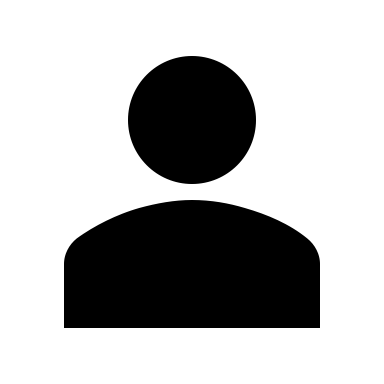 Take a moment to get some practice converting between these different units by entering the corresponding values in each case.
4 200μH = 

25mH = 

8 300pH = 

700nH =
mH
μF
Submit
mF
pF
[Speaker Notes: Correct answers as follows:

4 200μH = 4.2mH
25mH = 2 500μH
8 300pH = 0.0083mH
700nF = 70 000pF

On submit highlight which answers are incorrect and show correct answers.]
Types of inductors
There are basically 2 types of inductors that you might use in electronics.
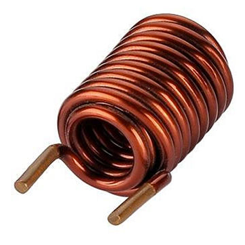 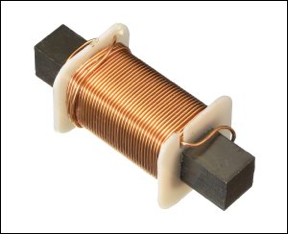 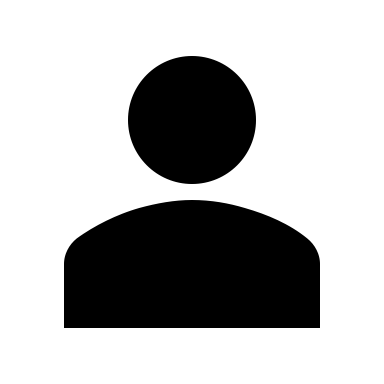 Click on the pictures to find out more about each type of inductor.
Iron Core Inductors
Air Core Inductors
[Speaker Notes: Img14 = image of an iron core inductor (e.g. http://www.bcae1.com/images/jpegs/IMG_6888b.jpg). On click present a popup of slide 24.

Img15 = image of an air core inductor (e.g. https://p.globalsources.com/IMAGES/PDT/BIG/124/B1159829124.jpg). On click present a popup of slide 25.]
Iron core Inductors
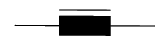 The iron core of the inductor helps to strengthen the magnetic field that is created. This means that higher inductance values are possible.
The core can be made of any ferromagnetic material – not just iron.
Iron core inductors have various symbols.
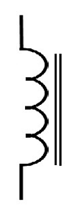 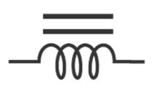 [Speaker Notes: Img16 = these three common iron core inductor symbols. Available as OER]
Air core inductors
Air core inductors generally have much low inductances values to similarly sized iron core inductors.
They are often used in radio frequency circuits.
They also have many different symbols. These are also the generic inductor symbols
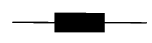 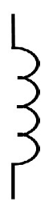 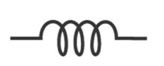 [Speaker Notes: Img17 = these three common air core/generic inductor symbols. Available as OER]
Inductors in action
Let’s take some time to see how inductors behave in DC and AC circuits.
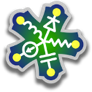 Vid03
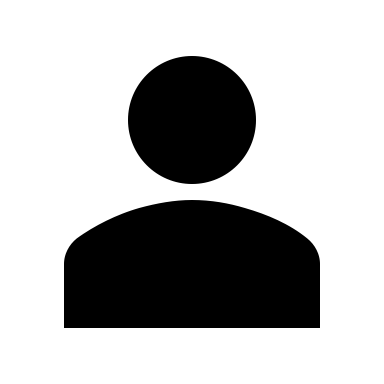 Download and work through the worksheet. Then watch the video to make sure you completed everything correctly.
Download the worksheet
[Speaker Notes: Download the worksheet = open Doc01 (see appendix)

Img18 = EveryCircuit logo

Vid03 = On click, play video full screen. See appendix for brief]
Inductors in DC and AC circuits
DC
In DC circuits where the current does not change (except for when the circuit is turned on or off), inductors offer no inductive reactance and only a tiny bit of wire resistance.
AC
In AC circuits, where the current is always changing, inductors offer a high inductive reactance.
Inductors in AC circuits
How does the frequency of an AC supply affect the amount of inductive reactance an inductor supplies?
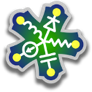 Vid04
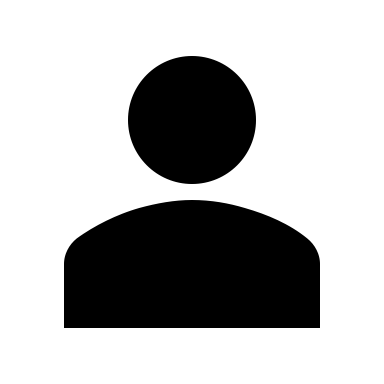 Download and work through the worksheet. Then watch the video to make sure you completed everything correctly.
Download the worksheet
[Speaker Notes: Download the worksheet = open Doc02 (see appendix)

Img18 = EveryCircuit logo

Vid04 = On click, play video full screen. See appendix for brief]
Inductors and AC frequency
Supply frequency
Supply frequency
Rate of current change
Rate of current change
Inductive Reactance (XL)
Inductive Reactance (XL)
Test Yourself
We have come to the end of this unit. Answer the following questions to make sure you understand the basics of inductors.
Question 1
Which is the symbol of an iron core inductor?
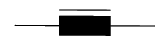 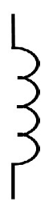 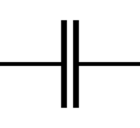 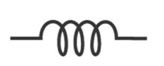 [Speaker Notes: Multiple choice question
Correct answer is a

Feedback:]
Question 2
Which of the following will increase the inductance of an inductor?
Increase the number of coils
Use an iron rather than an air core
Increase the length of the coil
Increase the cross-sectional area of the coil
a) and b)
a), b) and c)
a), b) and d)
All of the above
[Speaker Notes: Multiple choice question
Correct answer is c

Feedback:]
Question 3
What resistance is offered by an inductor in an AC circuit?

Impedance
Resistance
Capacitive Reactance
Inductive Reactance
[Speaker Notes: Multiple choice question
Correct answer is d

Feedback:]
Question 4
How would one increase the inductive reactance offered by an inductor in an AC circuit?

Increase the values of other resistors in the circuit.
Decrease the frequency of the supply voltage.
Increase the frequency of the supply voltage.
Increase the supply voltage.
[Speaker Notes: Multiple choice question
Correct answer is c

Feedback:]
Question 5
What is the quantity symbol for inductive reactance?

H
Z
L
XL
[Speaker Notes: Multiple choice question
Correct answer is d

Feedback:]
Question 6
What is 4 300μH in Henrys?

0.43H
0.043H
0.0043H
0.00043H
[Speaker Notes: Multiple choice question
Correct answer is c

Feedback:]
Question 7
Which statement about inductors is false?

Inductors oppose changes in current
Inductors store energy in a magnetic field
Inductors are passive electrical components
Inductors offer high resistance in DC circuits
[Speaker Notes: Multiple choice question
Correct answer is d

Feedback:]
Video Briefing – Vid01
Create a video presented by an expert presenter showing step-by-step how to build the circuit on a breadboard. The presenter needs to explain the following:
Add the inductor, resistor, bulb and switches to the breadboard
Connect them to the power rail
Connect power rail to battery
Video Briefing – Vid02
Create a video presented by an expert presenter showing the behavior of the bulb in the circuit and explain why we see this behavior. Also use http://everycircuit.com/circuit/4809325146275840 to aid explanation.
When we keep the inductor out of the circuit, we have a normal flashlight. You close the switch and the bulb lights up.
With the inductor in the circuit, the bulb behaves differently. 
The light bulb is a resistor (the resistance creates heat to make the filament in the bulb glow). The wire in the coil has much lower resistance (it is just wire), so what you would expect when you turn on the switch is for the bulb to glow very dimly, if at all, because most of the current will follow the low-resistance path through the loop.
What happened instead is that when you close the switch, the bulb flashes (it burns brightly and then gets dimmer). When you open the switch again, the bulb flashes very brightly and then quickly goes out. 
When current first starts flowing in the inductor, the inductor wants to build up a magnetic field. While the field is building, the coil inhibits the flow of current so current flows through the bulb instead (less resistance). Once the field is built, current can flow normally through the inductor wire.
When the switch is opened, the magnetic field around the coil keeps current flowing in the coil until the field collapses completely. This current keeps the bulb lit for a period of time even though the switch is open.
In other words, an inductor can store energy in its magnetic field, and an inductor tends to resist any change in the amount of current flowing through it.
Document Briefing – Doc01 (1 of 2)
Create an annotated PDF worksheet with the following steps.
Make sure you have downloaded the EveryCircuit App from your app store.
If you are working on a computer, visit http://everycircuit.com/app/.
Open the EveryCircuit app and signup. After your trial, you will still have access to EveryCircuit and other people’s circuits. You will just not be able to create your own circuits.
Go to the community space and search for the circuit called “NOC_Inductors in DC and AC Circuits”.
Open the circuit.
There are 2 separate circuits – one with a 5V DC power source; the other with a 5V 50kHz AC power source. Otherwise both circuits are identical and have an ammeter, single pole single throw switch and a single pole double throw toggle switch that can change between a 1kΩ resistor and a 10mH inductor in series with a 1kΩ resistor. [Show image of the circuit with labels for 2 switches.]
Let’s work with the DC circuit first.
Before, closing the single pole single throw switch, what current do you expect we will read on the ammeter if we just have the 1kΩ resistor in the circuit?
Click on the single throw switch to close it and let the current flow. What current does the ammeter read? Is this what you predicted?
If an inductor opposes changes in current, what do you think the ammeter will read when we first flip the switch to add the inductor and 1kΩ resistor to the circuit instead? What will the ammeter read after a few seconds?
Now click on the double throw toggle switch to switch to the inductor and 1kΩ resistor. What current does the ammeter read immediately and after a few seconds? Is this what you predicted?
Why was there a momentary change in the current just as you flipped the switch?
Click on the single throw switch to stop current flowing in the DC circuit.
Document Briefing – Doc01 (2 of 2)
Now let’s look at the AC circuit.
Before, closing the single pole single throw switch, what current do you expect we will read on the ammeter if we just have the 1kΩ resistor in the circuit?
Click on the single throw switch to close it and let the current flow. What current does the ammeter read? Is this what you predicted?
If an inductor opposes changes in current, do you think the ammeter will read the same current if we added the inductor and 1kΩ resistor to the circuit?
Now click on the double throw toggle switch to switch to the inductor and 1kΩ resistor. What current does the ammeter read now? Is it more than, less than or the same as the current before? Is this what you predicted?
Why is the current different now?
Video Briefing – Vid03
Create a screen capture video presented by an expert presenter showing showing how to do all the calculations in doc01 using the simulation.
At the end explain that in the DC circuit, the inductor only had an effect on the current right after the switch was flipped. At this moment there was a change in current and so the inductor opposed this change. This resulted in less current flowing for a while. During this time, the inductor offered resistance in the circuit. But after the inductor’s magnetic field got to maximum strength, it stopped opposing current and behaved like a piece of wire offer very little resistance. So the current settles back to 5mA as before.
However, things were different in the AC circuit where current (and voltage) are always changing. In this case the current dropped from 5mA to 1.5mA. Because current is always changing, the inductor is always going to oppose this change and offer resistance (not just at the moment when the switch is flipped.
Like with capacitors, we now have 2 types of resistance both measured in ohms - normal resistor resistance (R) and inductive reactance (XL) and R + XL = Z (impedance)
Remember:
in a circuit with only normal resistors Impedance (Z) = Resistance (R)
in a circuit with only reactance Impedance (Z) = Reactance (X)
and in a circuit with both Impedance (Z) = Resistance (R) + Reactance (X)
Document Briefing – Doc02
Create an annotated PDF worksheet with the following steps.
Make sure you have downloaded the EveryCircuit App from your app store.
If you are working on a computer, visit http://everycircuit.com/app/.
Open the EveryCircuit app and signup. After your trial, you will still have access to EveryCircuit and other people’s circuits. You will just not be able to create your own circuits.
Go to the community space and search for the circuit called “NOC_Inductors and AC Frequency”.
Open the circuit.
This circuit is very similar to the previous ones. We have a 5V 50kHz supply connected to a 10mH inductor and a 1kΩ resistor.
Close the switch. What current does the ammeter read?
If the frequency of the supply is decreased it means that the current will change less often. How do you think this will affect the inductive reactance offered by the inductor? Will it be more or less? Therefore, do you think the current will be more or less?
Click on the AC supply and then the spanner icon and change the supply frequency to 10kHz. What happens to the current? What does this mean has has happened to the inductive reactance offered by the inductor?
What do you think will happen to the inductive reactance of the inductor and, hence, the current, if we increase the supply frequency to 100kHz?
Set the AC supply to 100kHz. What happens to the current. Is this what you predicted?
Video Briefing – Vid04
Create a screen capture video presented by an expert presenter showing showing how to do all the calculations in doc02 using the simulation.
Explain that if we decrease the frequency the rate of change of the current decreases so the inductor will offer less resistance. Therefore the inductive reactance decreases so the total impedance decreases so the current in the circuit increases (by Ohm’s Law).
If we increase the frequency, the rate of change of the current increases and the inductor offers more resistance. So the inductive reactance and the total impedance increase. Therefore the total current decreases.